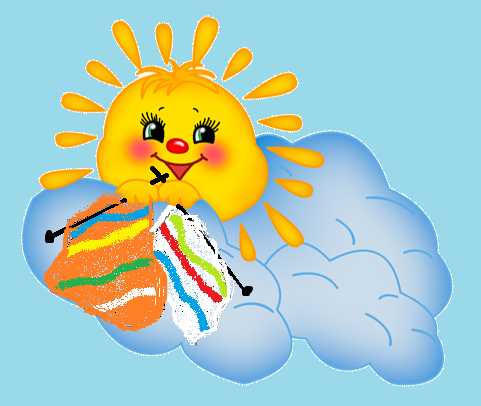 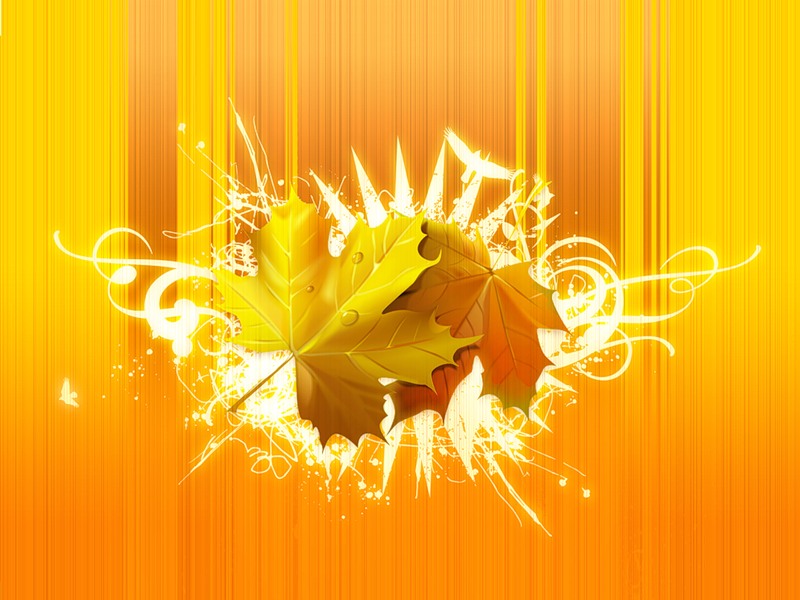 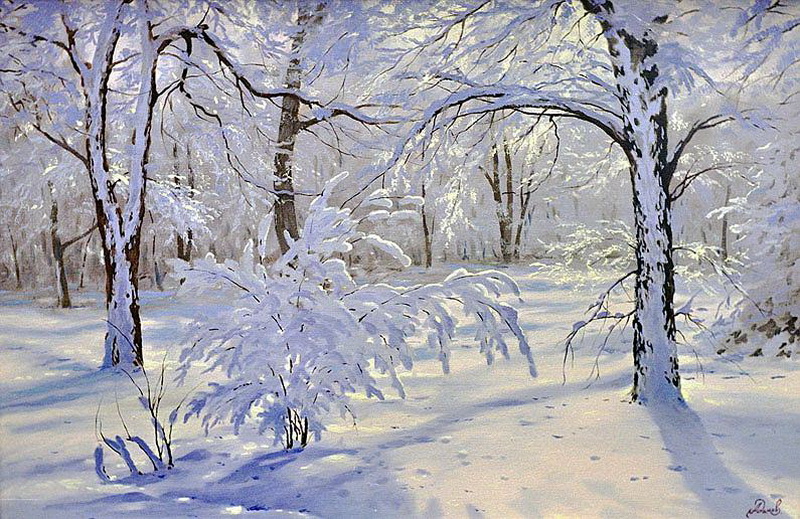 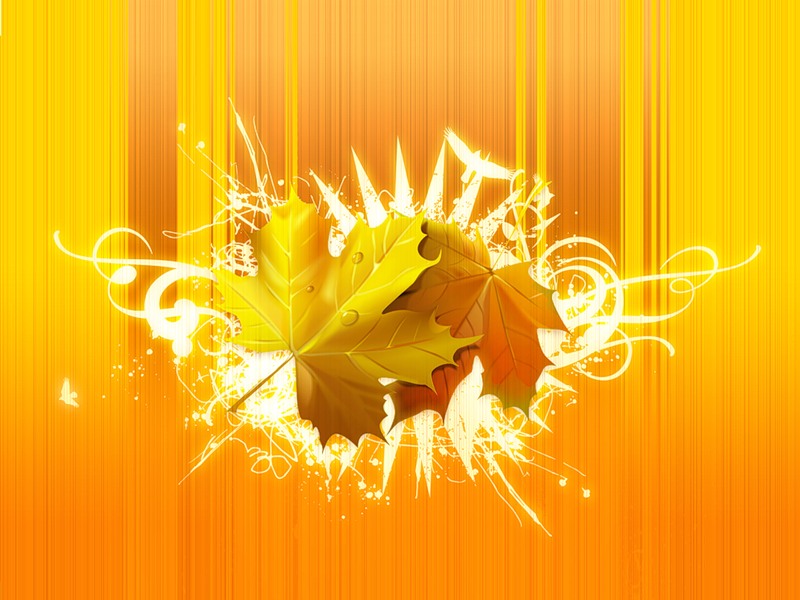 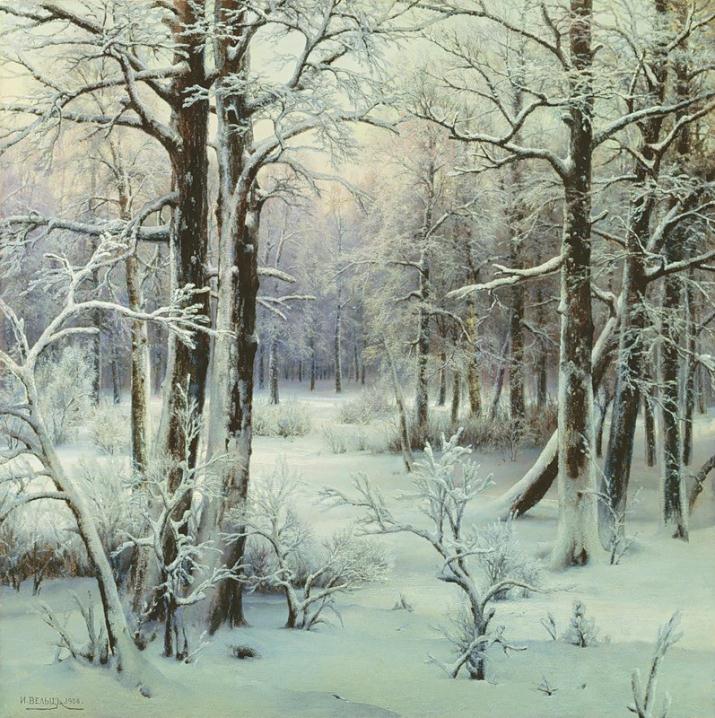 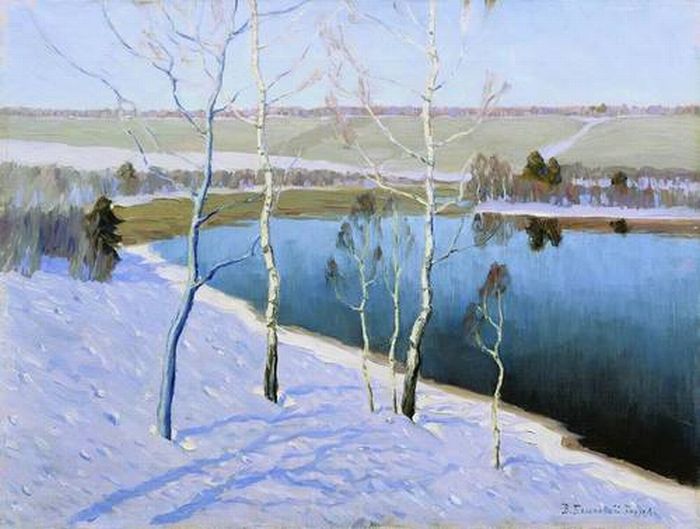 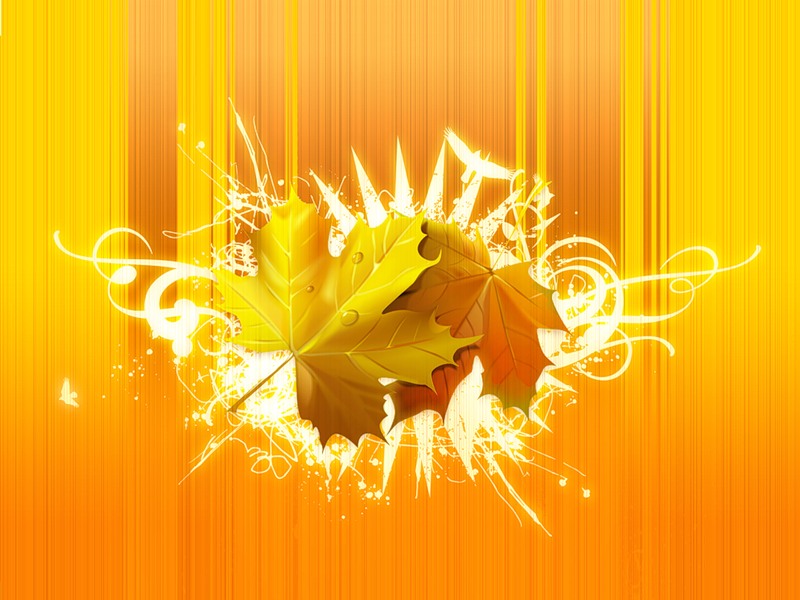 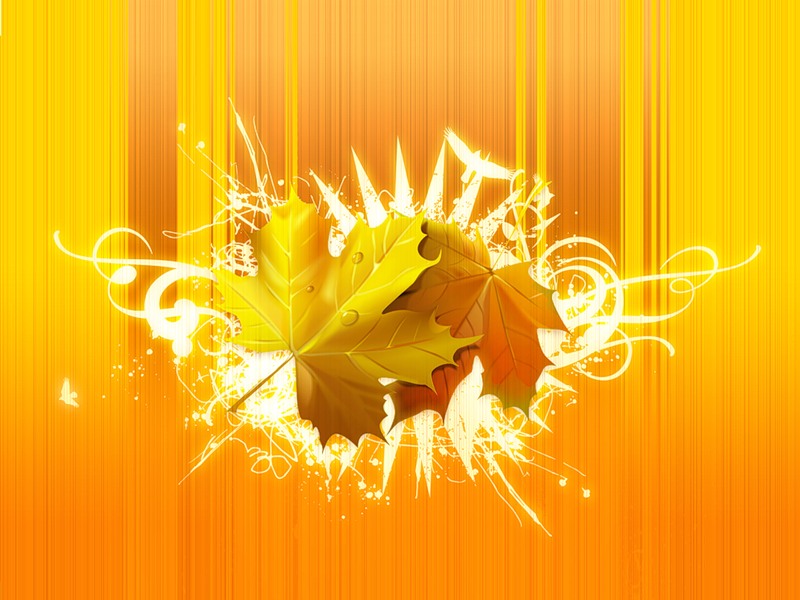 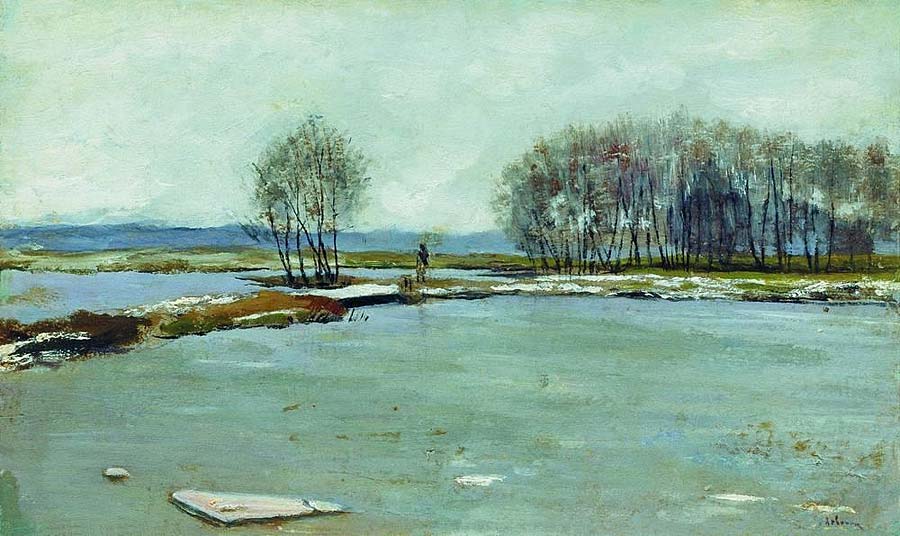 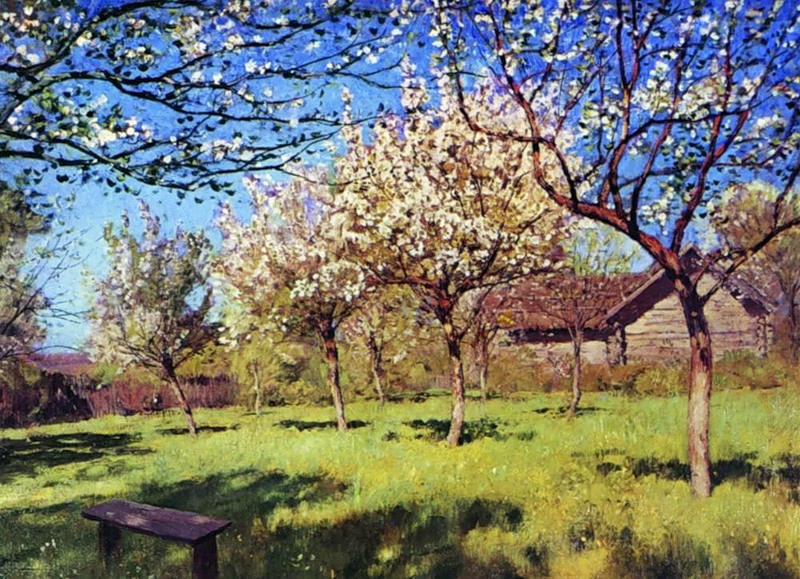 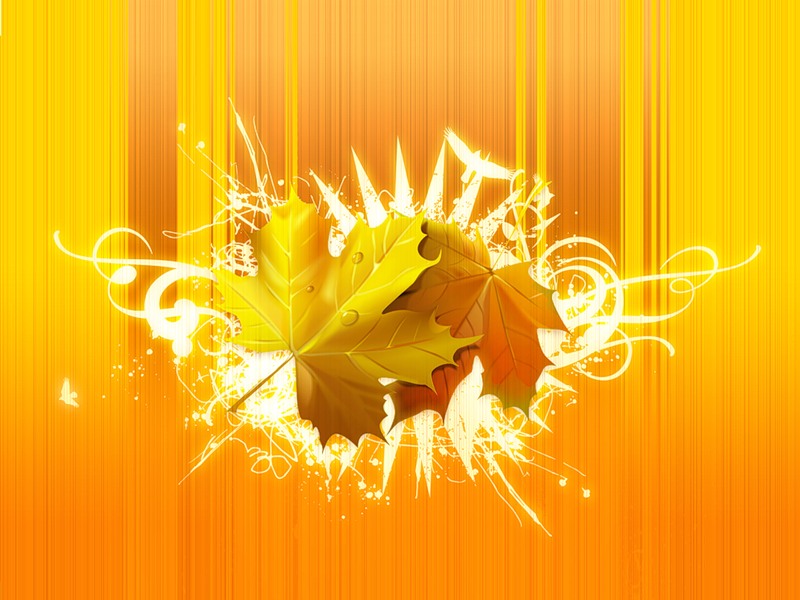 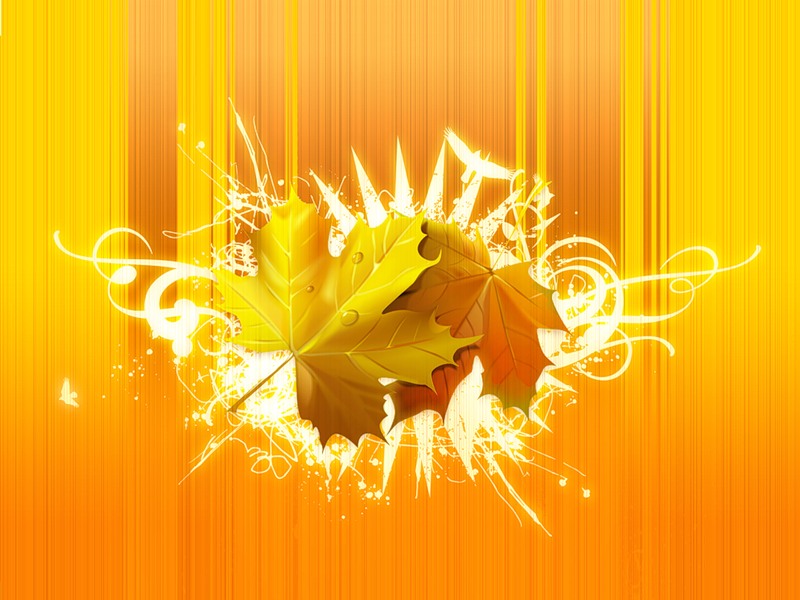 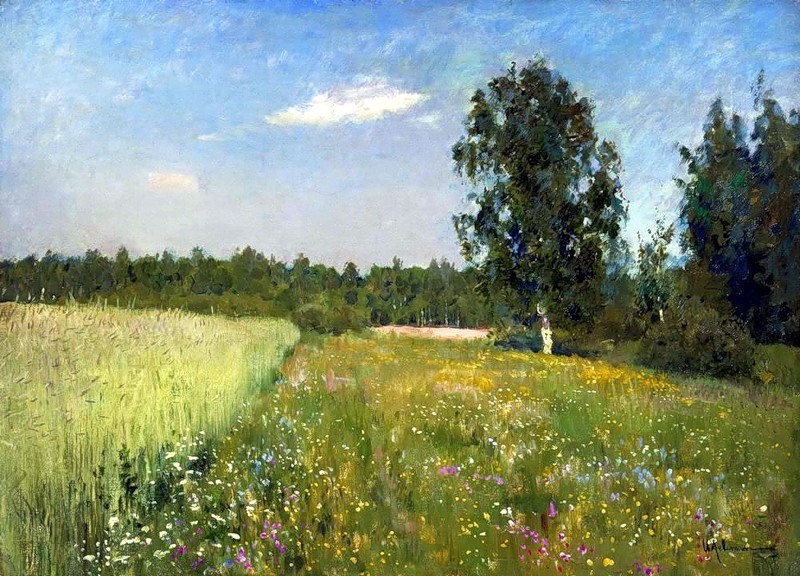 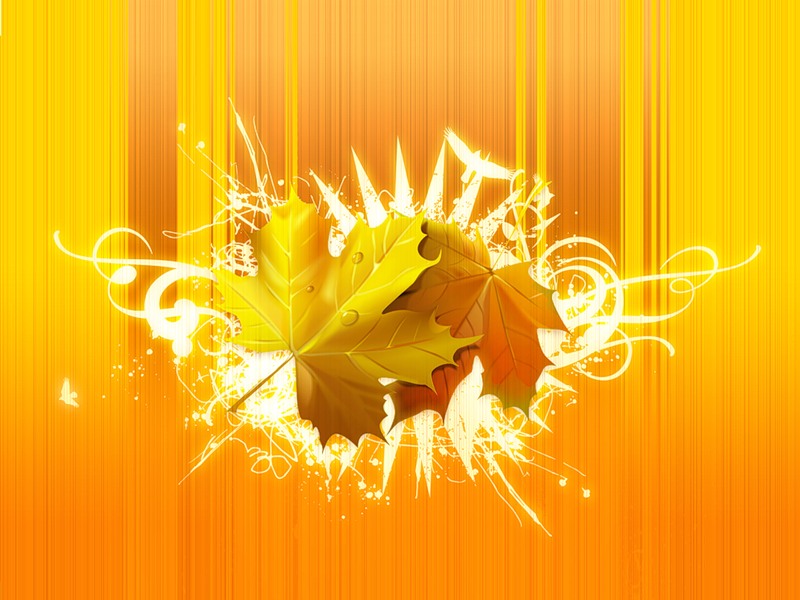 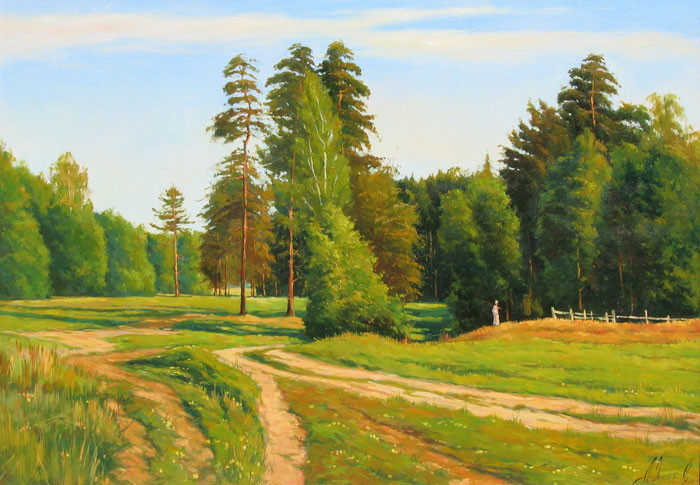 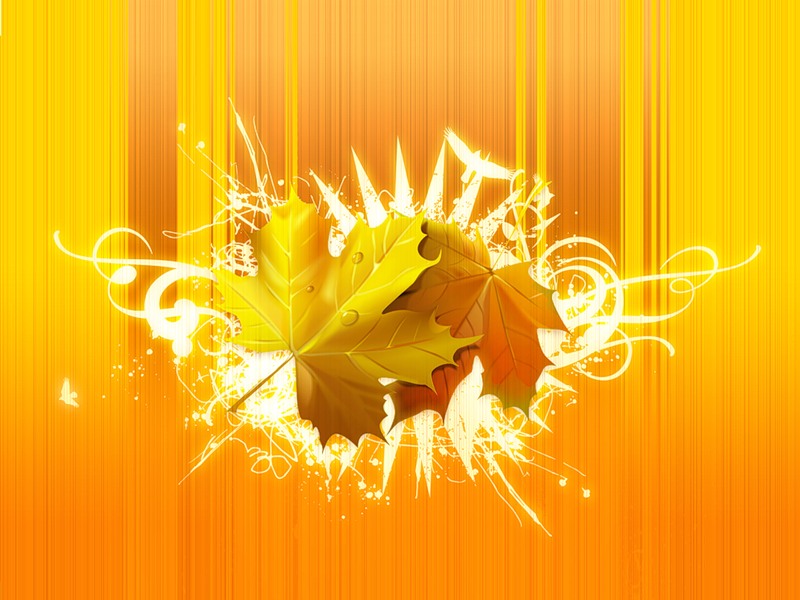 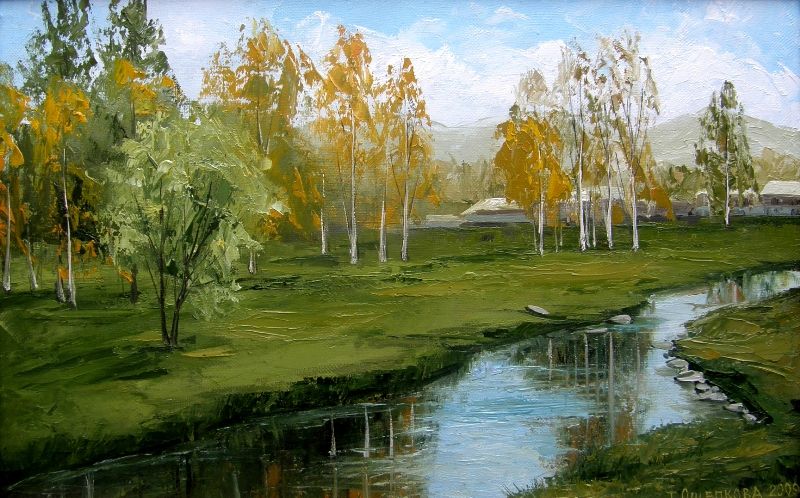 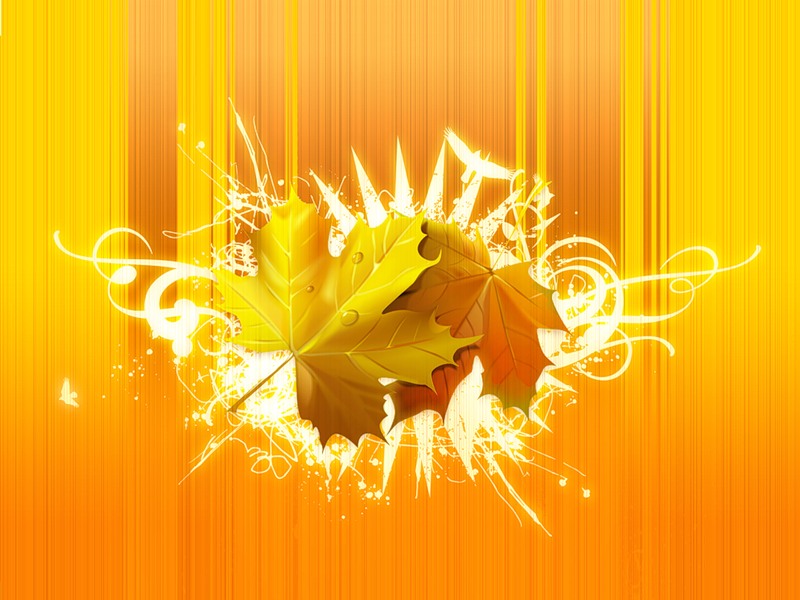 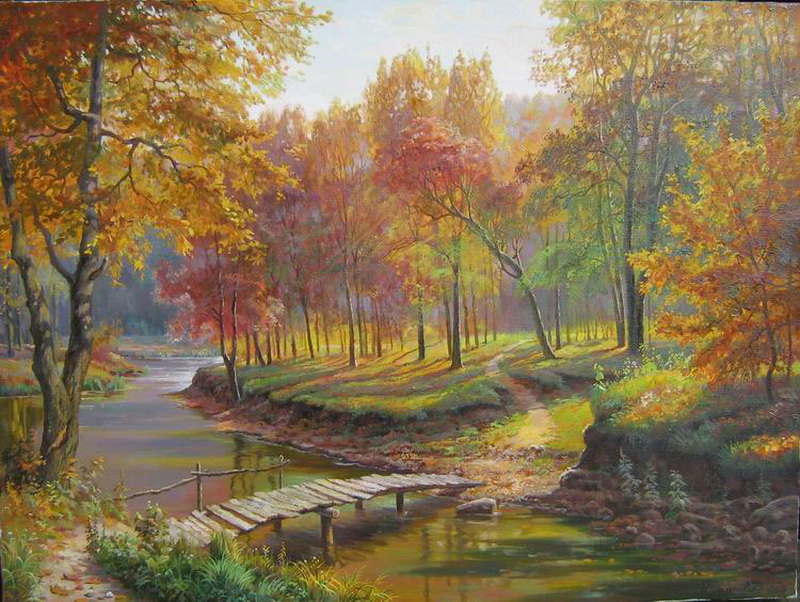 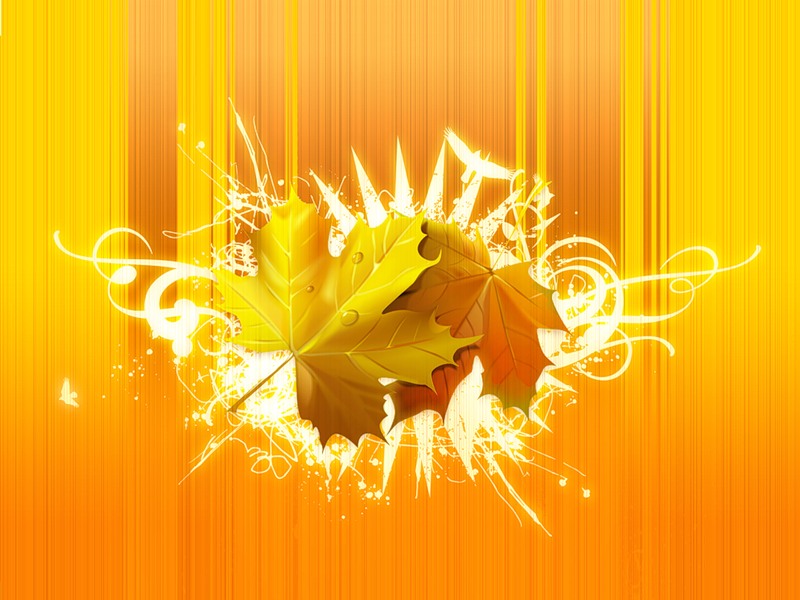 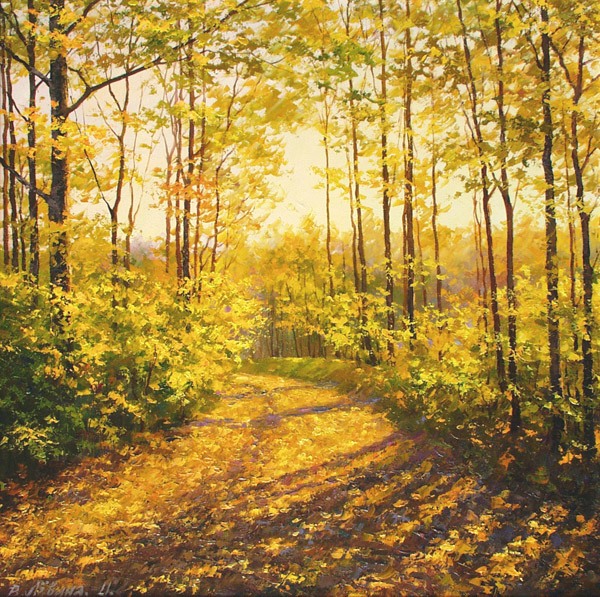 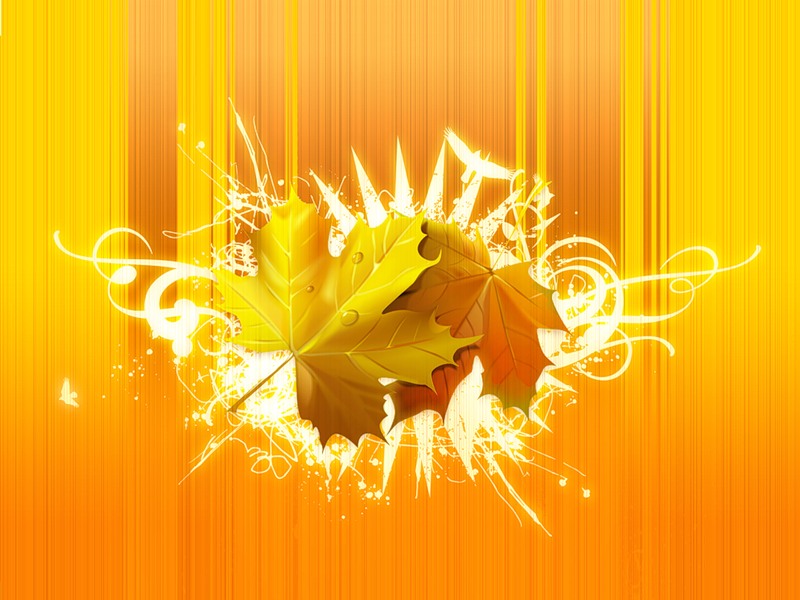 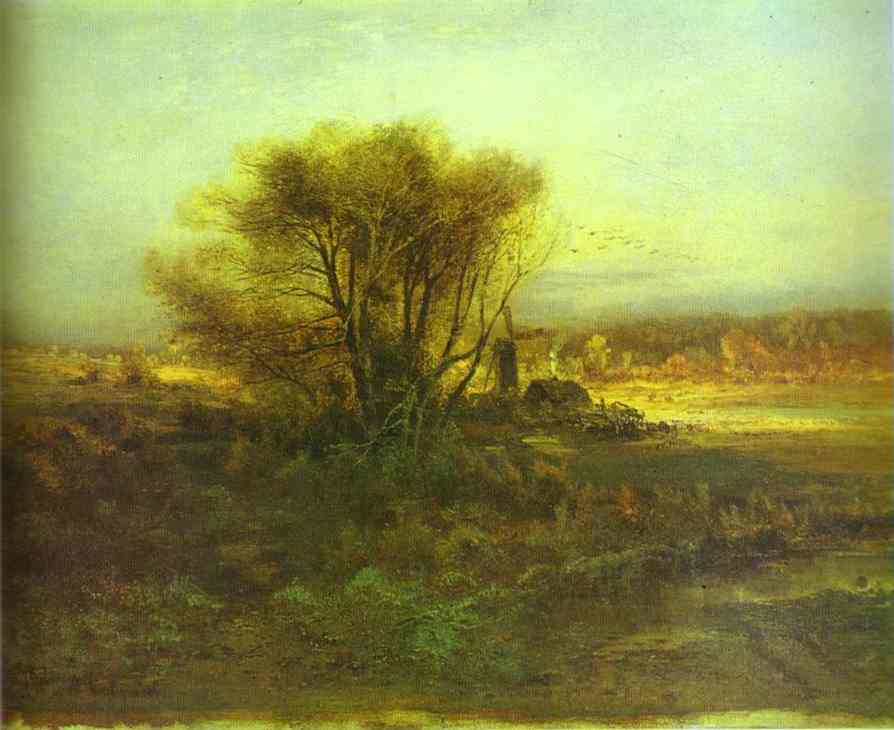 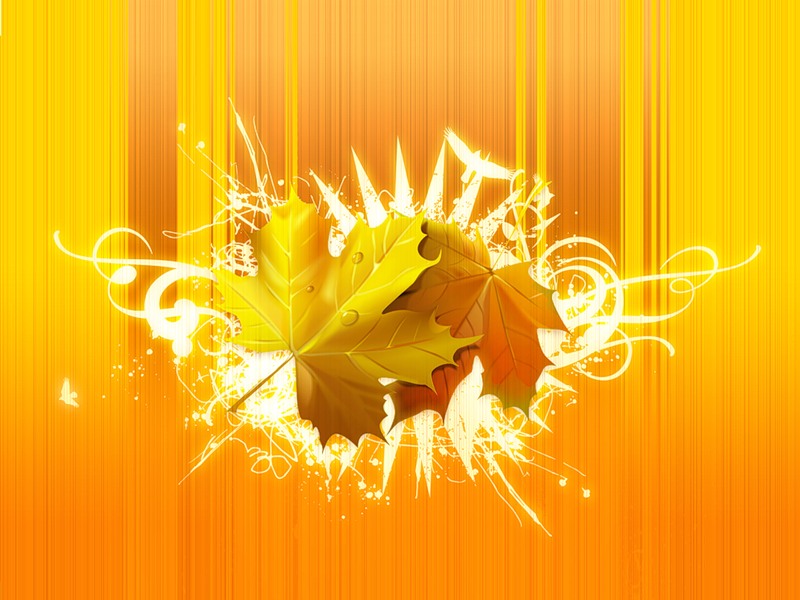 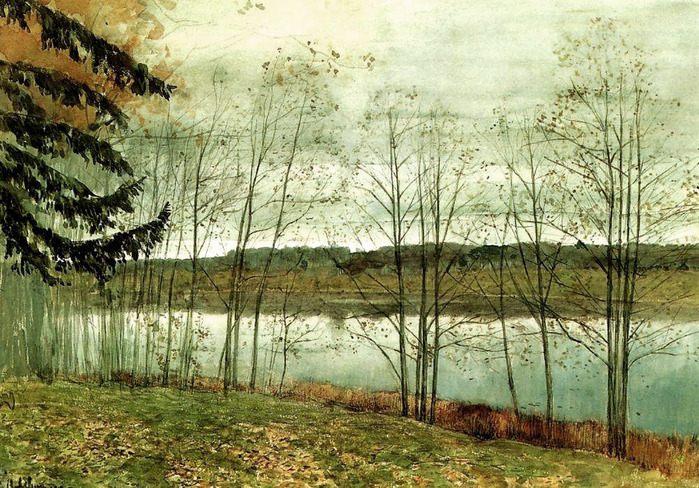 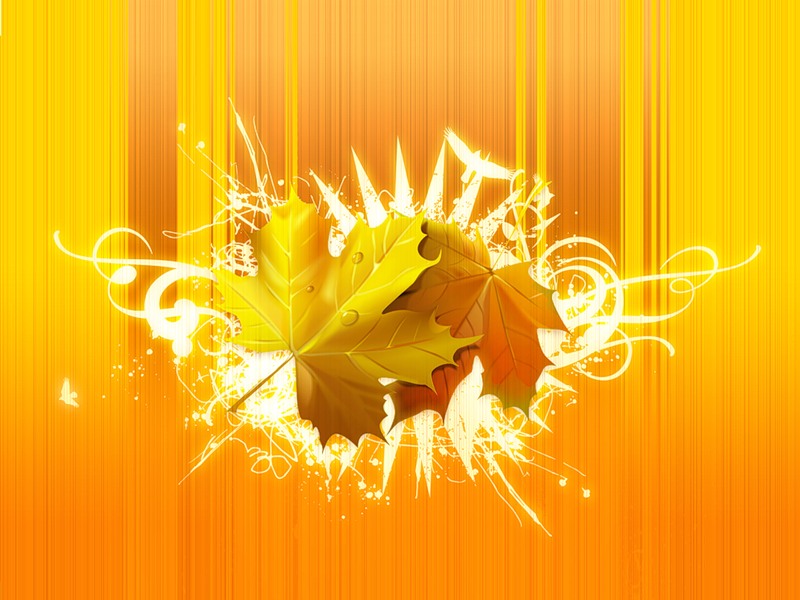 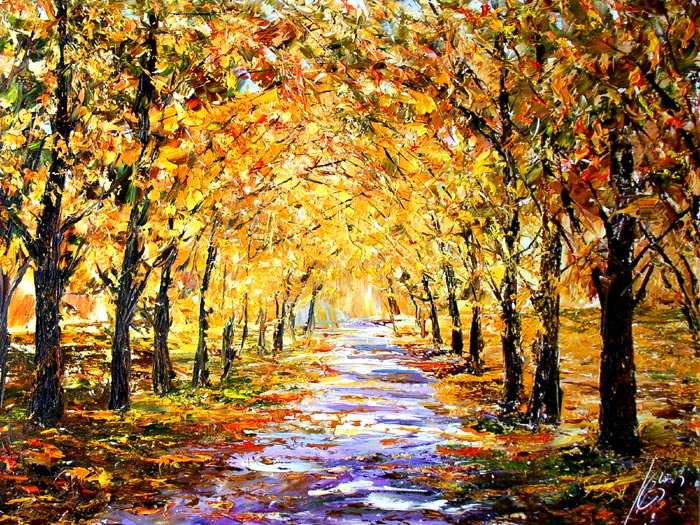 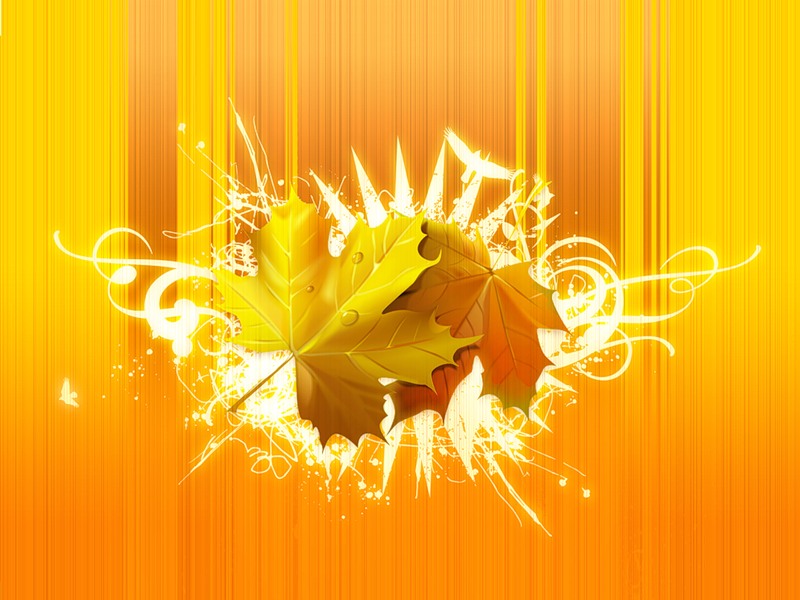 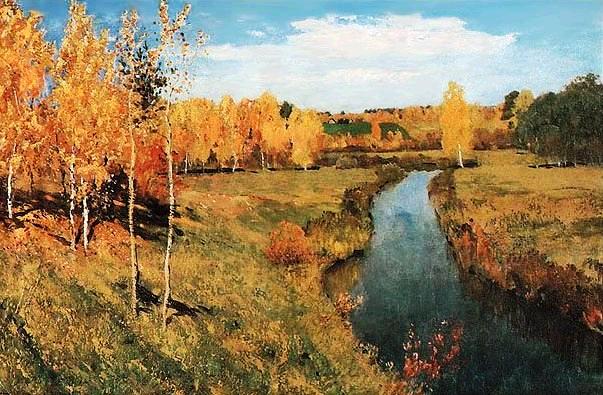 И.Левитан Золотая осень 1895
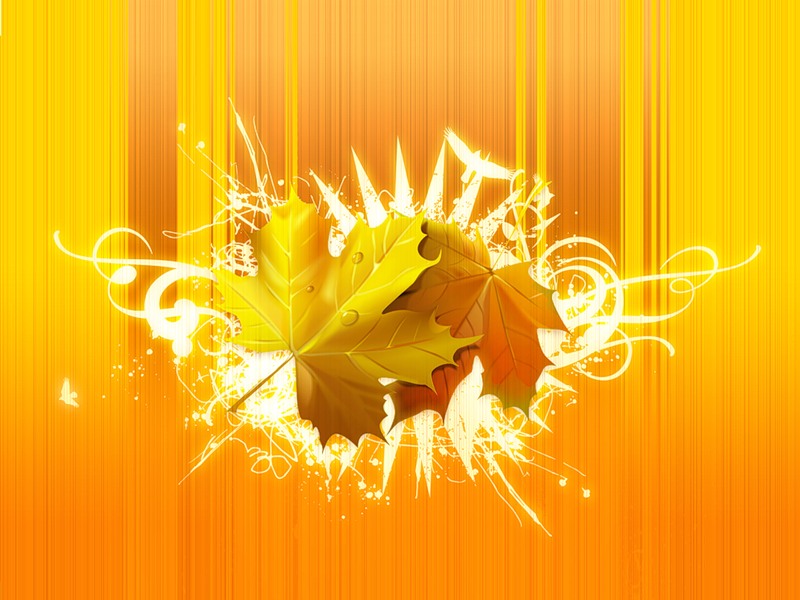 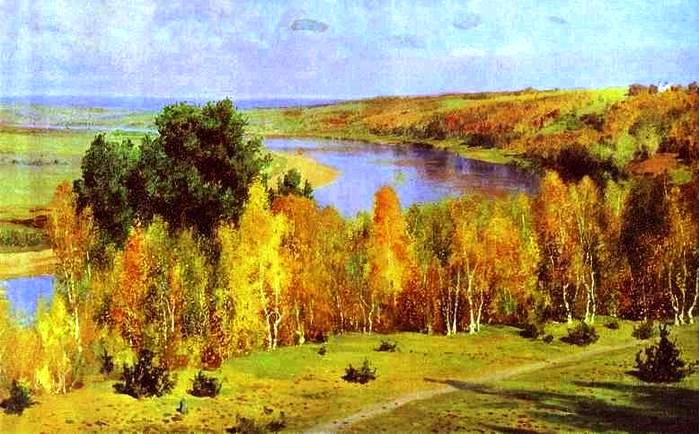 В.Поленов Золотая осень 1893 год
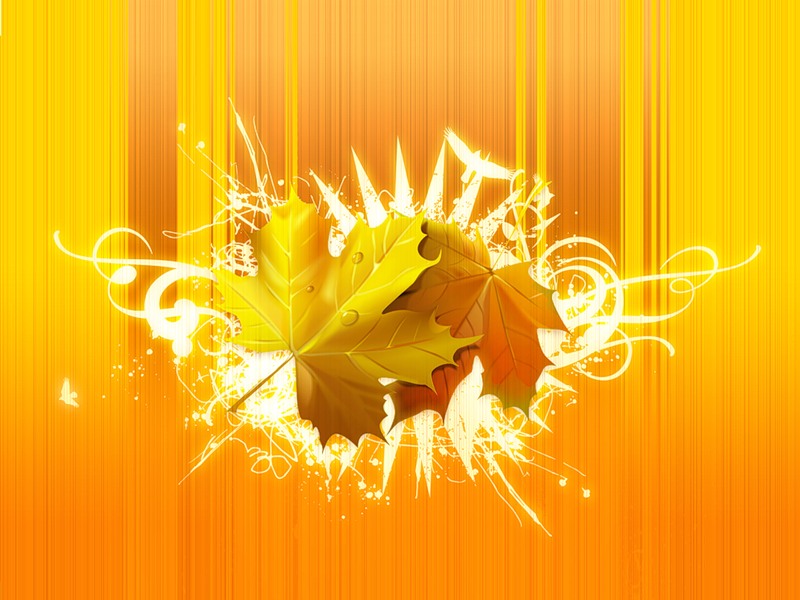 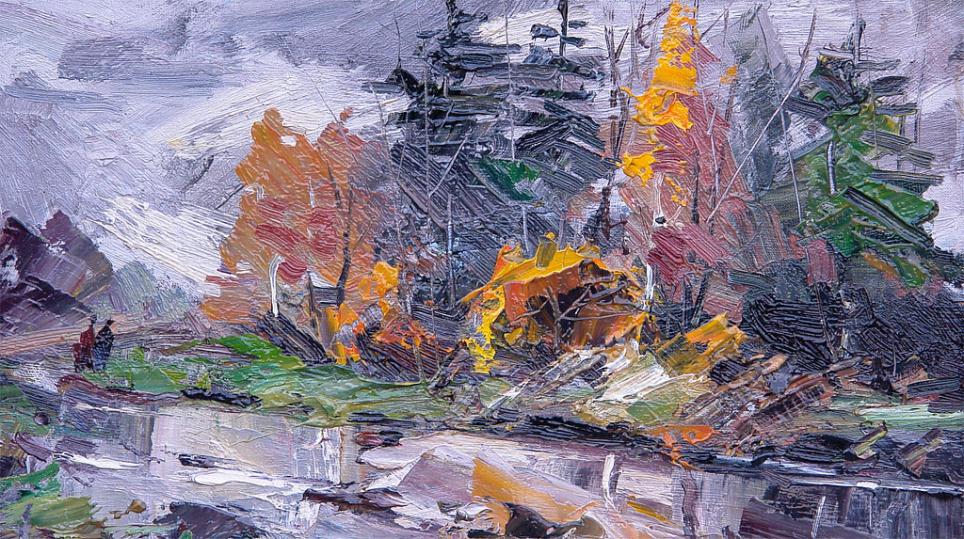 И.Агеев Поздняя осень
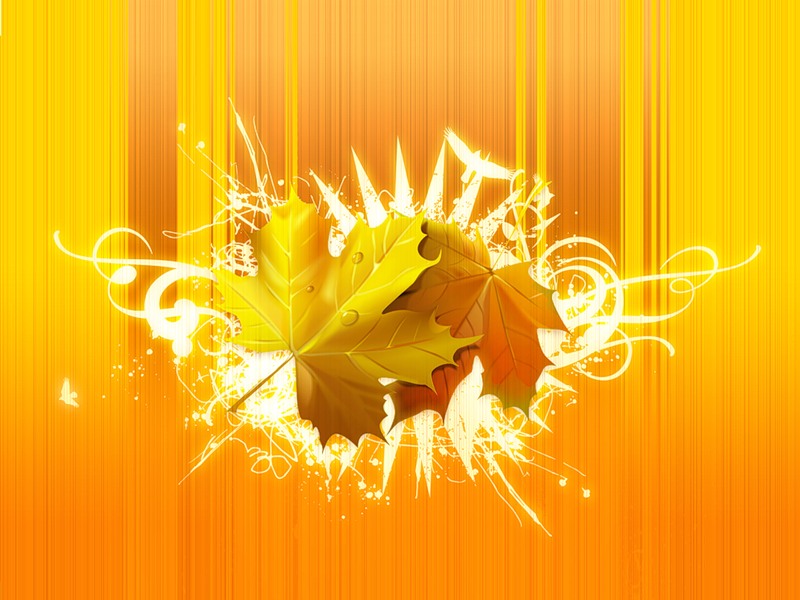 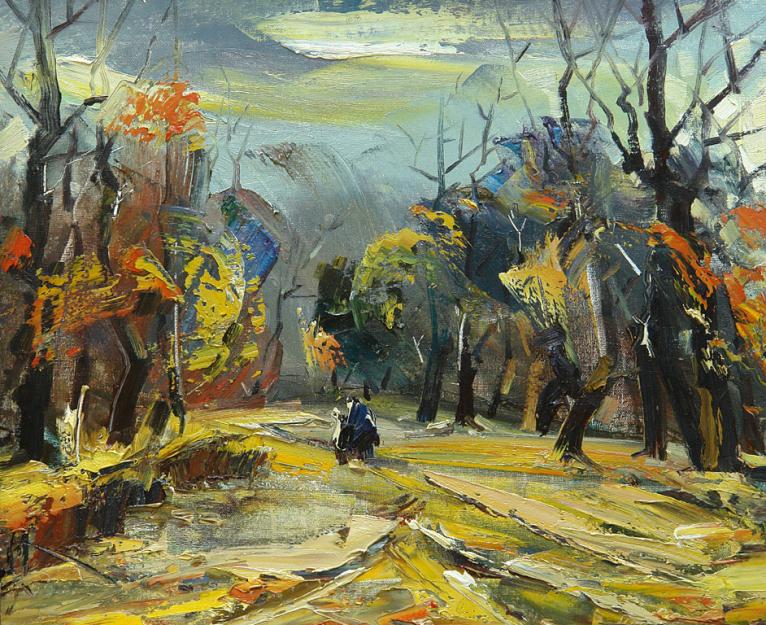 И.Агеев Поздняя осень
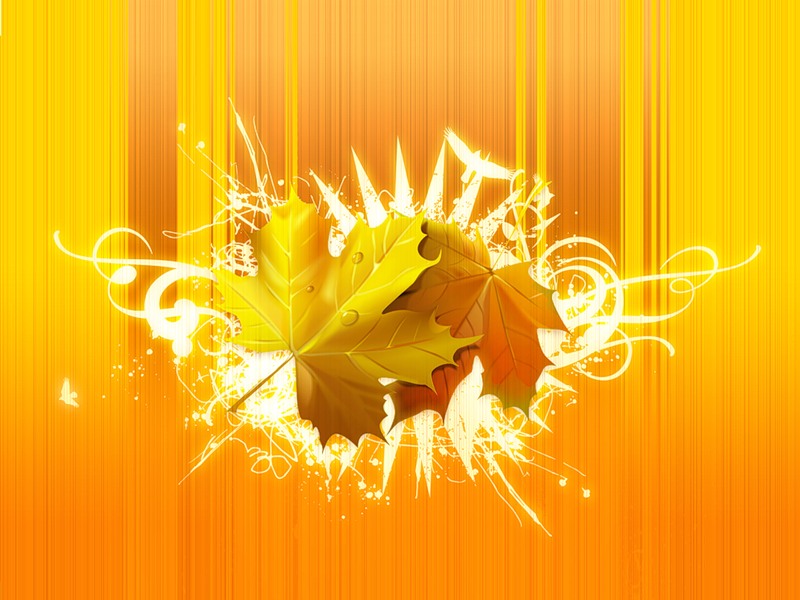 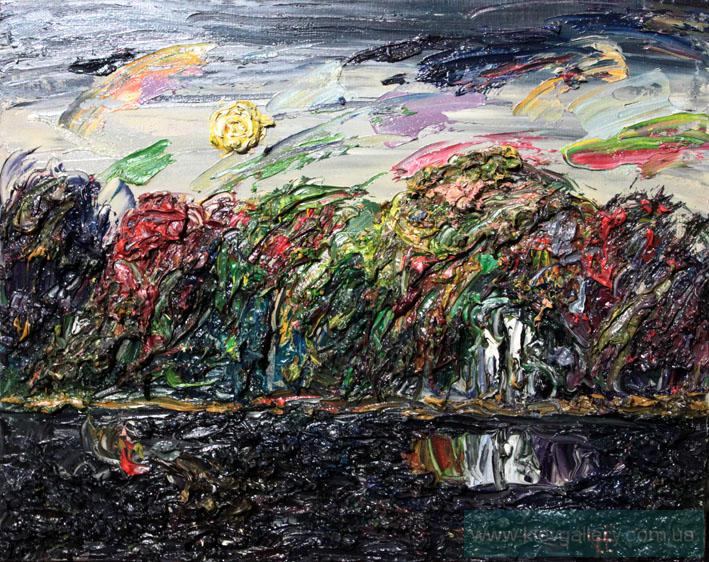 И. Иванив После дождя
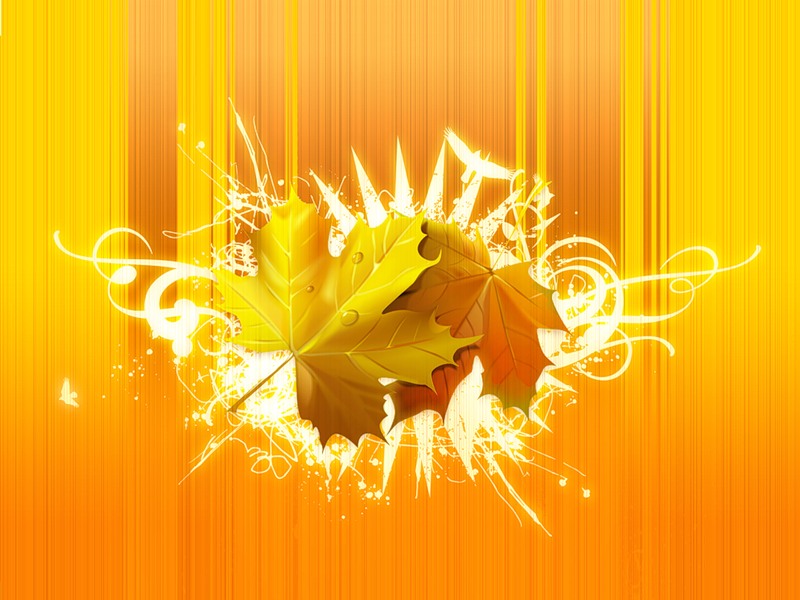 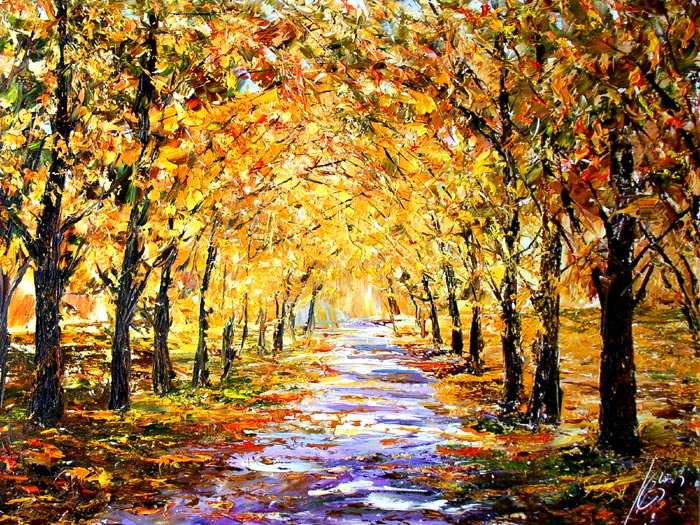 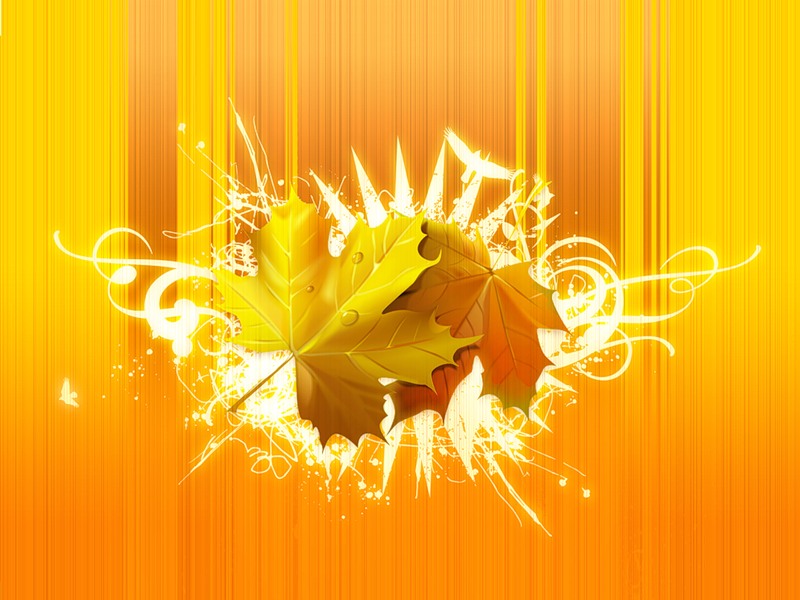